Ida-Virumaa
Narva Keeltelütseum
2017
Asend
Ida-Virumaa on Eesti kirdepoolseim maakond, mis kolmest küljest ümbritsetud veega. Põhjast piirab maakonda Soome laht, idast Eesti-Vene piiriks olev Narva jõgi, lõunast Peipsi järv.
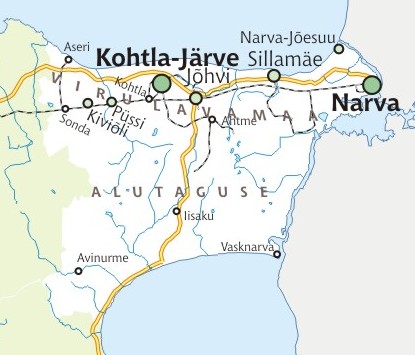 Ida-Viru maakond jaguneb 16 vallaks ja 7 linnaks, millest suurimateks on Narva, Kohtla-Järve, Sillamäe ning maakonnalinn Jõhvi.
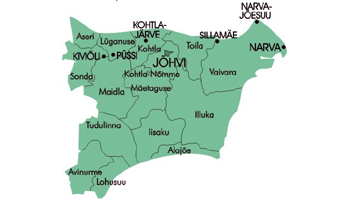 Inimtegevus oluliselt muutnud Ida-Virumaa looduskeskonda.
Põlevkivi kaevandamine
Põlevkivi ehk kukersiit on läbi aegade olnud Eesti olulisemaks maavaraks.
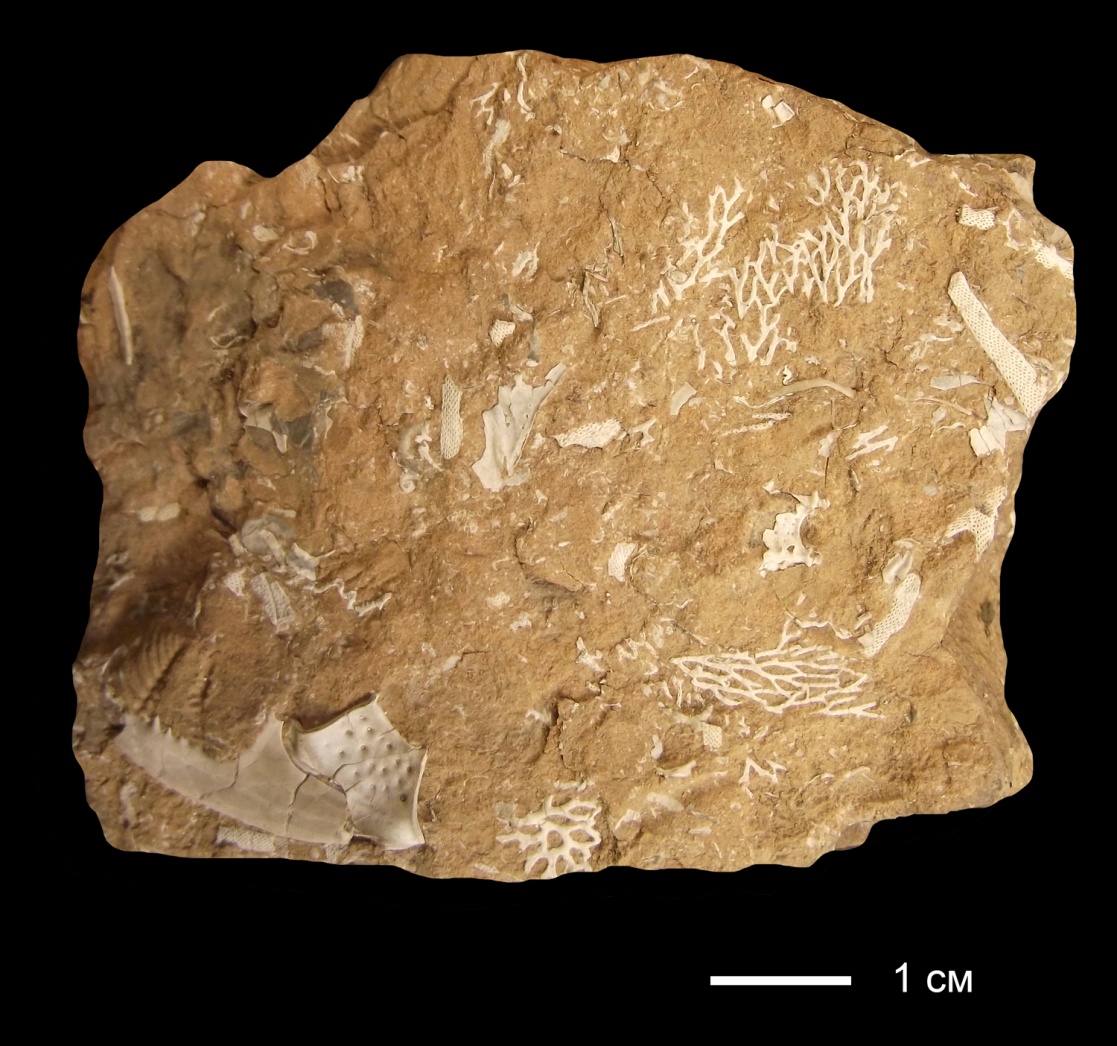 Kaevandamine algas Ida-Virumaal, kui avati karjäärid Pavandus (1918) kaevandused Kukrusel (1920) ja Kiviõlis (1922).
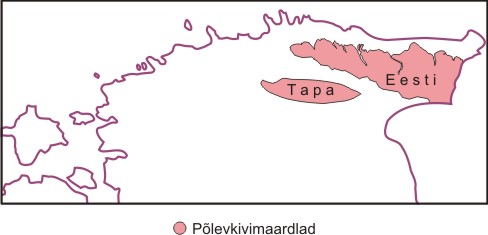 Põlevkivivarud maailmas on hiigelsuured, kuni 410 miljardit tonni. Põlevkive leiukohti on teada rohkem kui 600 enam kui 30 riigist. Kõige suuremad põlevkivivarud on USA-l, järgneb Brasiilia. Käesoleval ajal on Eesti kõige suurem põlevkivitootja maailmas.
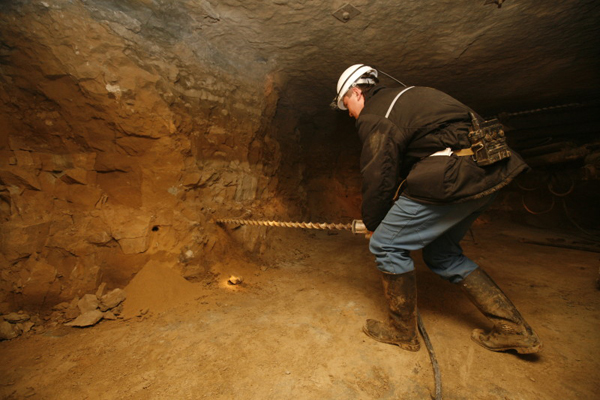 Saka-Ontika-Toila pankrannik on Balti klindi kõrgeim ja kõige pikem katkematu osa, mis kulgeb Sakalt Toila klindilaheni.
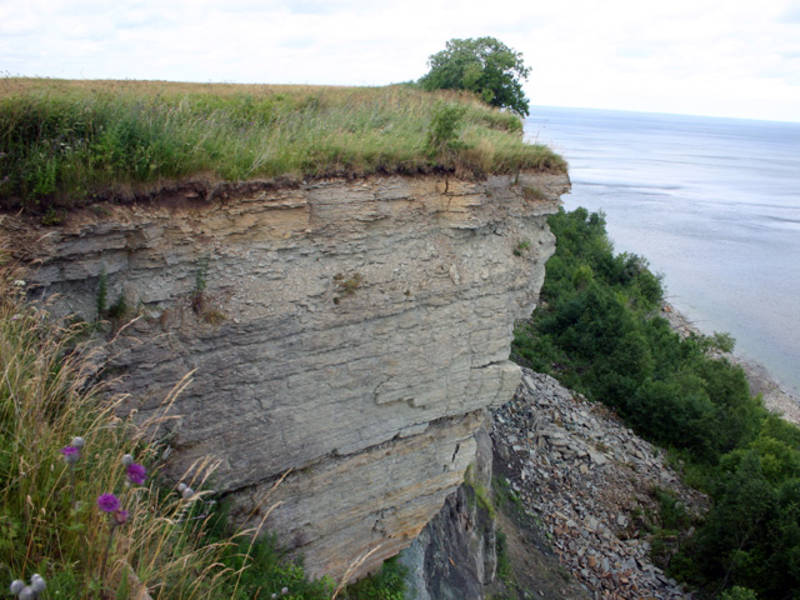 Kurtna järvistu on Eesti suurim ja paikneb Iisaku-Illuka-Kurtna liustikutekkelise pinnavormi põhjaosas
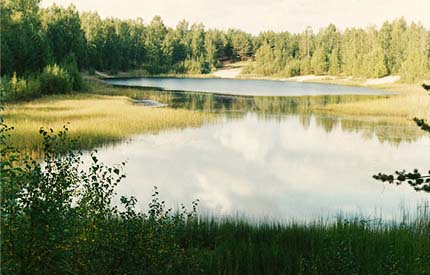 Narva kosk asub Narva jõel, kus Kreenholmi saar jagab jõe kaheks.
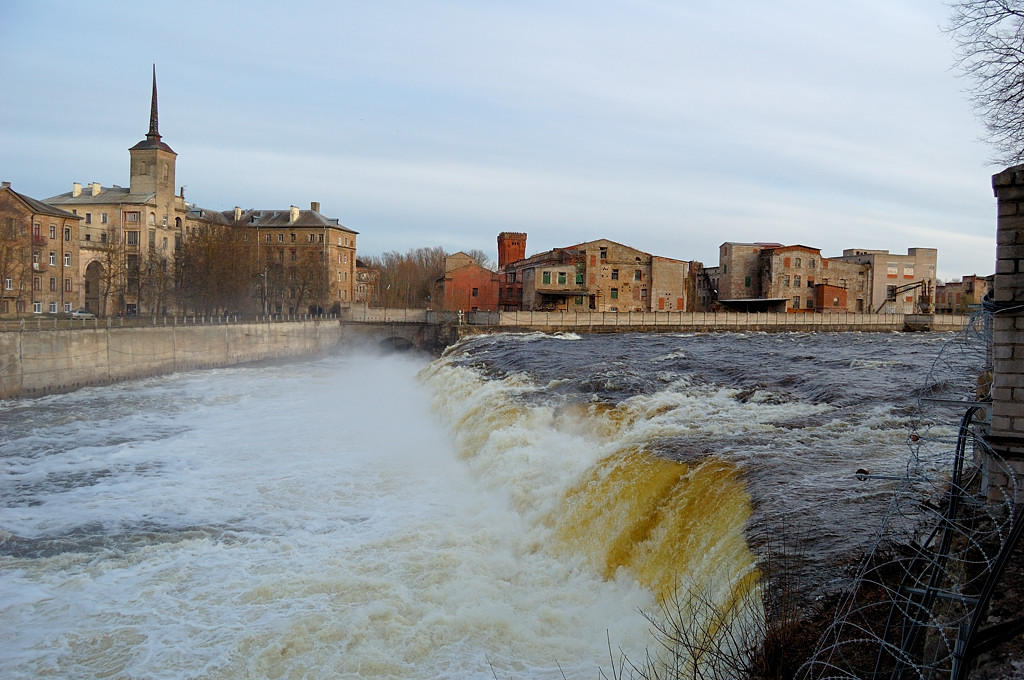 Tere tulemast Ida-Virumaale!
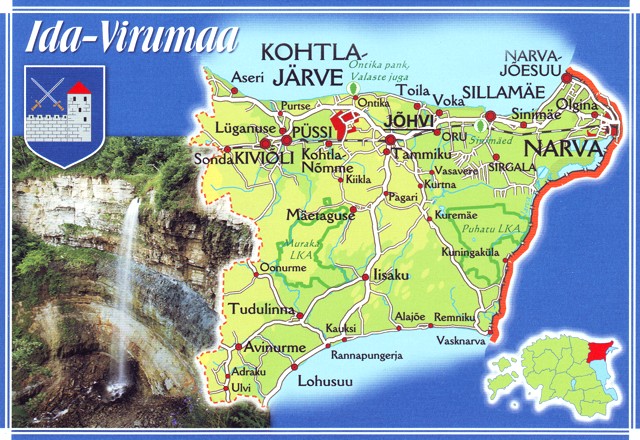